Lecture 8:
		Globalization and ESL/EFL
			
	
Douglas Fleming PhD
Faculty of Education
University of Ottawa
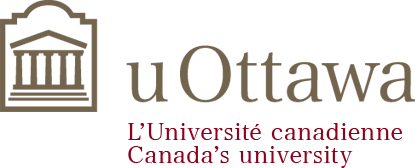 [Speaker Notes: Lawn (1996), examining the recent history of education in England, argued that "the period between the 1920s and 1990s constitutes a distinct phase in state education which has come to an end" (p.2). The new phase is characterized by, "the imposition of curriculum and assessment reforms, new inspection systems and the decentralized management of people and their work" (ibid.). The management of education in England was explicitly remodeled, through measures such as the 1988 Education Reform Act, to reflect principles of the market economy. Curriculum control underwent major devolution to local educational authorities for the express purpose of responding to local market needs. Teachers now have greater individual responsibilities for specialized assessment and curriculum development tasks within the restraints of locally developed guidelines. The resulting effect on the teachers’ work has been twofold. Citing an empirical study by Campbell, Evans, St. J. Neill, and Packwood (1991), Lawn stated that, on the one hand, teachers were experiencing a greater sense of empowerment associated with the acquisition of new skills and responsibilities. On the other hand, teachers were becoming progressively fragmented, acting as isolated specialists within a labor market in which they must sell their skills.
The organization of education has also changed recently in the United States in similar ways. Citing Castells (1980), Apple (1995) contended that management practices in the overall economy are fundamentally shifting in response to economic change. Apple sees a complicated process of deskilling and reskilling at work. On the one hand, management attempts to "separate conception from execution" (p.130) by redefining the division of labor. To put it simply, workers execute the plans set by management within the parameters they are given. On the other hand, this redivision of labor means that workers have to be trained in newly required and specialized skills. Apple recognized that this pattern has existed within the larger economy for quite some time. Patterns within education, however, are somewhat different. As he put it,
 
given the relatively autonomous nature of teaching (one can usually close one’s door and not be disturbed) and given the internal history of the kinds of control in the institution (paternalistic styles of administration, often in the USA based on gender relations), the school has been partially resistant to technical and bureaucratic control, at the level of practice, until relatively recently. (Apple, 1995, p.130)
 
Apple used the example of the ascendancy of pre-packaged curricular materials in the United States. These spell out the curriculum in great detail, right down to the actual materials to be used and the objectives to be sought on a daily basis. Like Lawn, Apple noted that teachers, increasingly divorced from overall planning, are becoming isolated specialists and technicians.]
Education was an integral part of British colonialism:

large part of the work of missionaries;
but was also taken on by secular authorities;
huge resources were put into developing universal systems of education for the “natives” in each of the British colonies;
purpose: to integrate the political and social systems of colonies into the empire, with associated economic benefits to the “mother” country;
teaching English was the most important aspect of colonial education.
Imperial officials engaged in extensive debates about how English should be taught:
 some promoted teaching English extensively to the entire population; this strategy was adopted for Hong Kong;
others felt that local vernaculars should be taught to the majority, but that an elite should be selected for English instruction for the express purpose of serving the empire’s managerial needs; 
this was the strategy for India (Macaulay,1920);
elite learners English sent to British universities;
in both cases, the subject matter was the same: promotion of British values and the privileging of “whiteness”.
English has been mystified as a superior language:
part of racialised claims about alphabet-based Indo-European languages being more abstract, logical and linked to democratic values;
letters representing vowels incomplete;
taken as proof of supposed (and false) superiority of English;
similar traits taken as proof of inferiority (other languages);  
English often cited as a superior language due to its larger vocabulary by some linguists;
many linguists (e.g. Jespersen) described other languages as being inferior for these very traits;
Inuit words for “snow”;
linked to the promotion of English literature (a new discipline first taught in India as a way of instilling British values).
English has also been described as superior because of its   S-V-O structure;
supposedly reflects a superior thought pattern (i.e. more straight-forwards and logical);
other languages denigrated for the same trait;
pictorially-based languages (Chinese) denigrated as being simplistic and inferior;
This is (of course) nonsense!
contradicts how we actually read (whole language theory).
Has anything changed?
The false “mystification” of English persists today:
exaltation of the literary canon; link often made between literature and European philosophy;
perception that English is the natural language of technology;
perception that English’s lexis and structure is more complete and logical;
privileging of standard English.
Globalization:
it is true that a lingua franca, such as English, simplifies communication and dialogue;
in some cases, it has been seen as a vehicle for progressive change (Sri Lanka; Japan);
however, the language has “baggage”: it is not neutral;
as many have pointed out, it facilitates the global penetration of American, British, and European culture and financial capital;
the World Bank, for example, links many of its loans and financial “assistance” with strings associated with the teaching of English.
A hierarchical order:
there is wide-spread use of elementary or non-standard English, but little mastery of standardized forms of the language;
given the common belief in the superiority of standard English, how can second language learners (even in succeeding generations) possibly gain equality?
dominant users: those with the economic and cultural capital to “make it” as full global citizens;
others: those who will have limited access to linguistic (and hence educational and material) resources because of their lack of mastery of standard English.
What are our responsibilities as English teachers?
Are we spreading a new form of colonialism?
Can we teach English in a way that is responsible, both globally and locally?
How can we ensure universal access to the language?